Diary
Thursday 12th November 2020
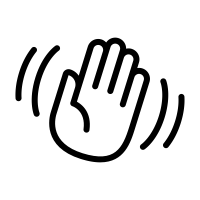 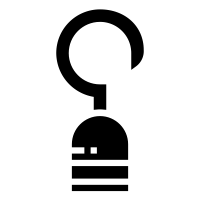 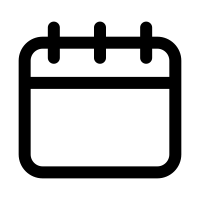 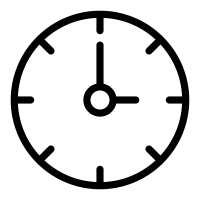 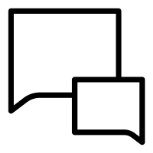 Can I write a diary entry?
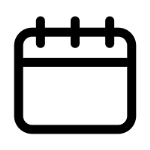 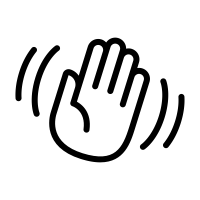 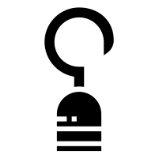 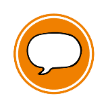 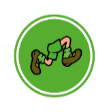 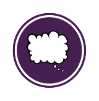 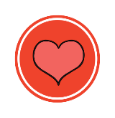 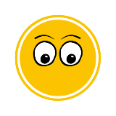 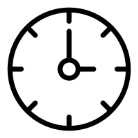 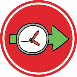 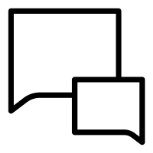 Alfie’s second visit to the dentist…
Let’s read page 192 to page 215
Takes notes to remember what happened
Write down interesting words or phrases you may want to use
Alfie’s second visit to the dentist…
We are going to recount what has happened using a story map.
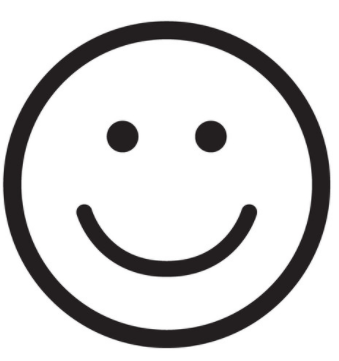 +
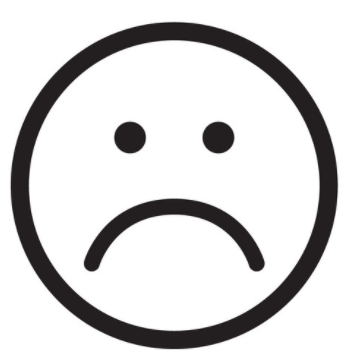 -
Planning a diary entry
Your steps to success
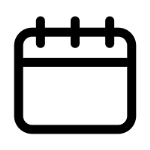 First person and past tense
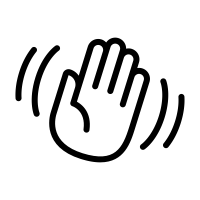 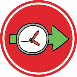 Chronological order and using time conjunctions
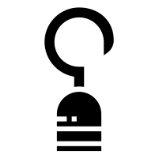 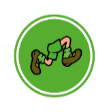 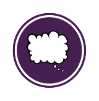 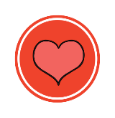 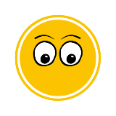 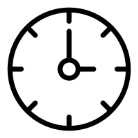 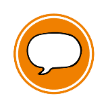 Rhetorical question
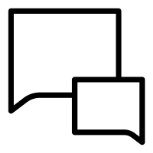 Planning a diary entry
We’re going to gather ideas on your planner
First person and past tense
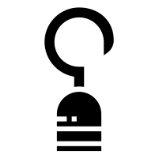 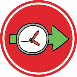 Chronological order and using time conjunctions
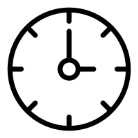 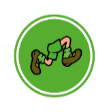 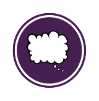 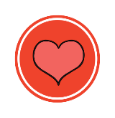 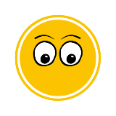 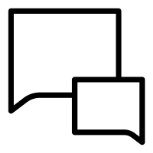 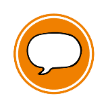 Rhetorical question